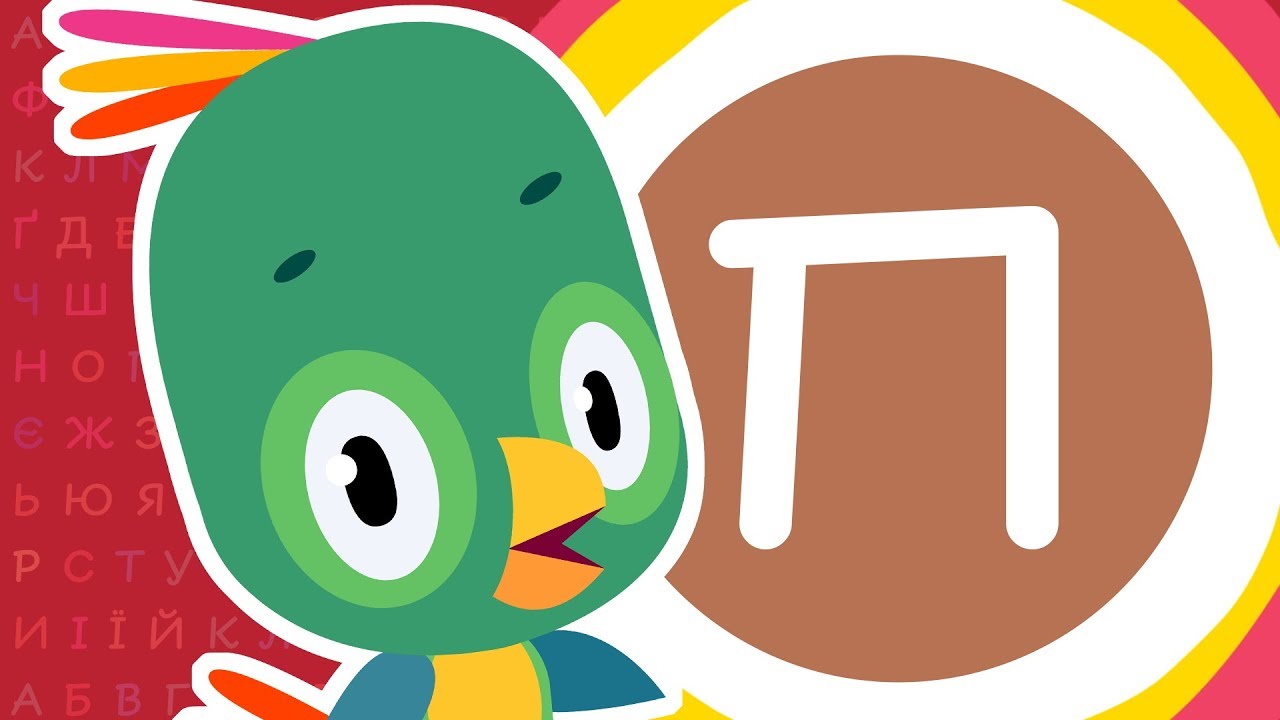 Навчання грамоти
Читання
Букварний період
Урок 40
Велика буква П. Читання слів, речень і тексту з вивченими літерами.
Очікування від уроку
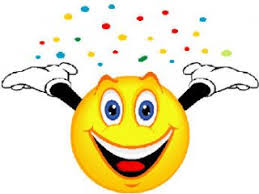 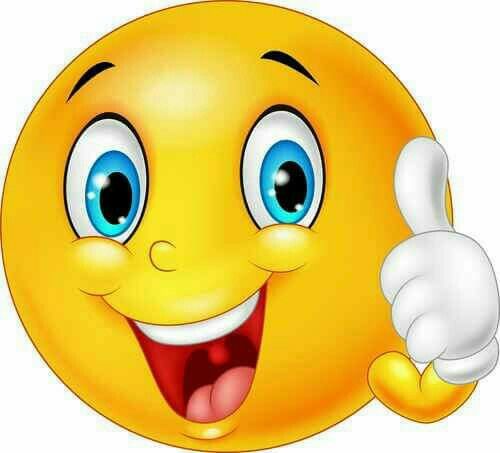 Відчую успіх
Отримаю задоволення
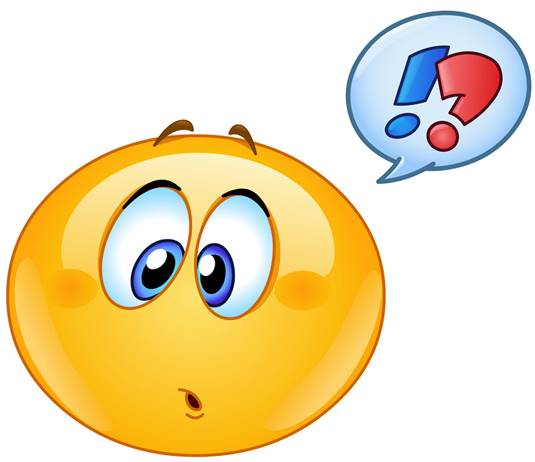 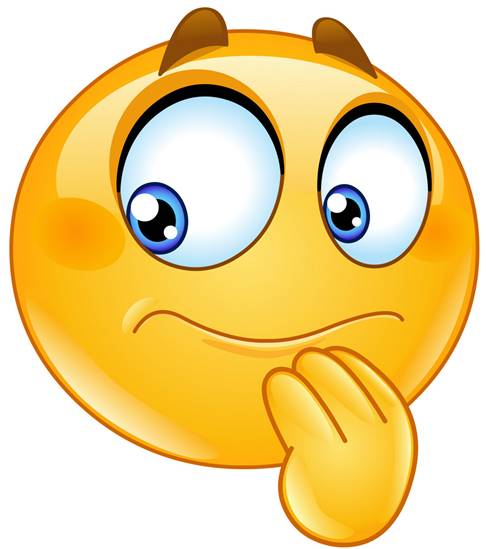 Відкрию нові знання
Нічого не зрозумію
Визнач, яке слово «заховалось» у схемі.
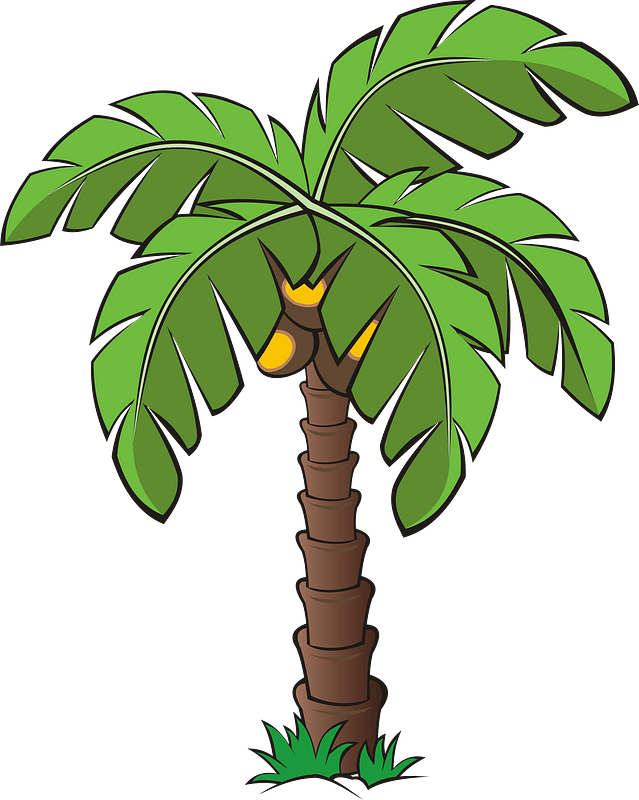 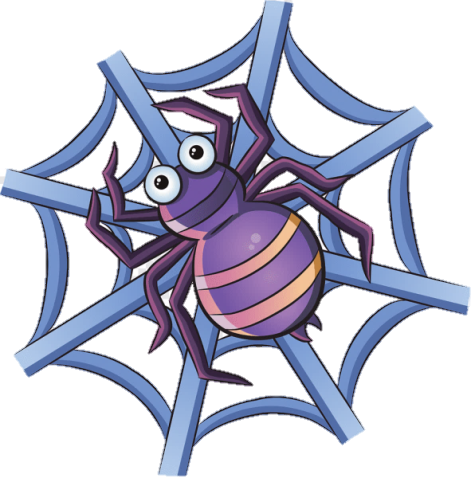 н
к
и
в
і
п
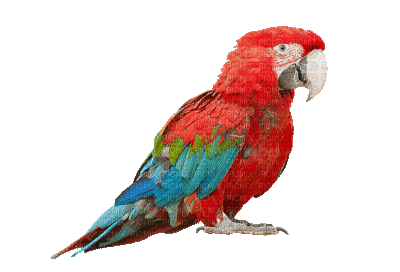 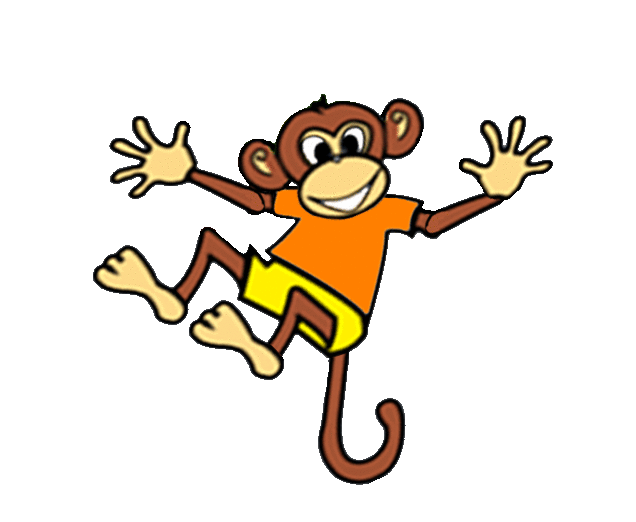 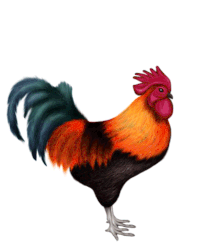 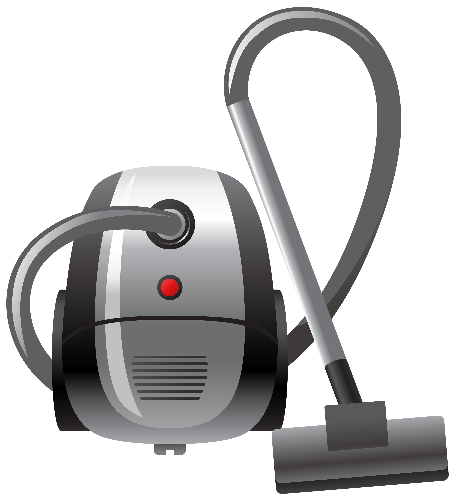 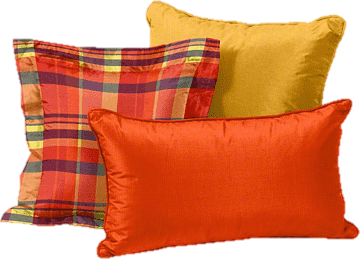 Повідомлення теми уроку
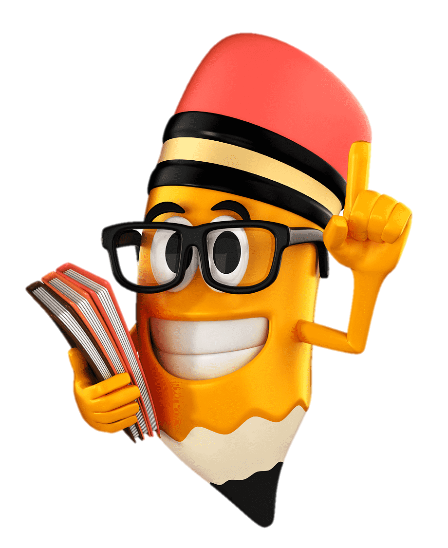 Пекар  Павлик у пекарні 
    пече пряники прегарні.
     І пшеничні пампушки, 
    і смачненькі пиріжки.
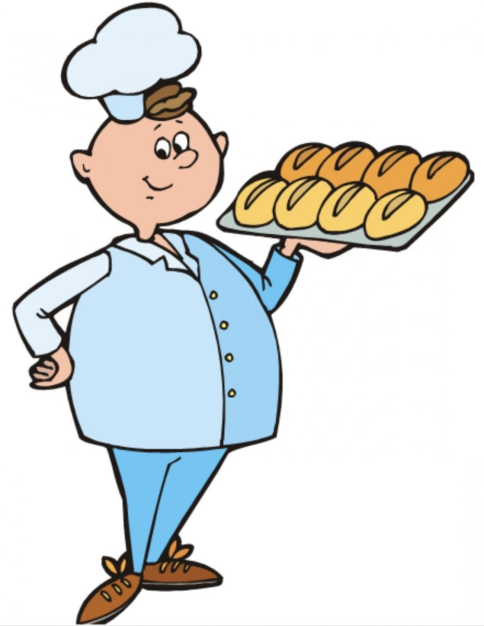 Сьогодні на уроці ми познайомимось 
з великою буквою П. Будемо навчатися читати слова, речення з нею. 
Прочитаємо текст. Розв’яжемо кросворд
Послухай вірш. Який звук повторюється майже в кожному  його слові? Яке ім’я зустрілося? Які слова зі звуком [п] тобі запам’ятались? До якого слова з вірша складена звукова схема?
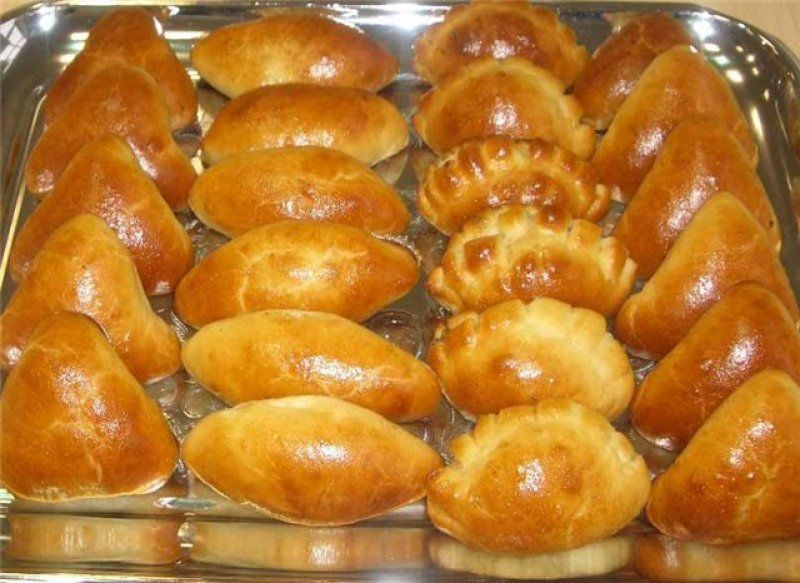 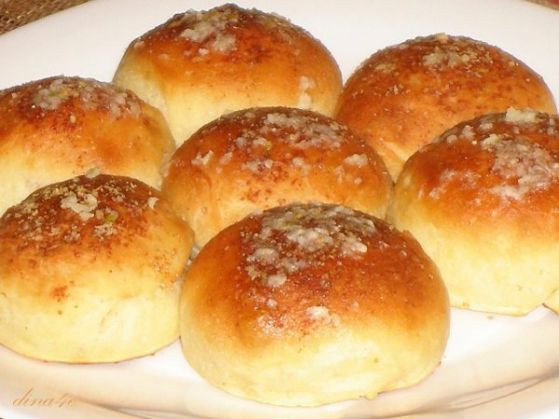 Словникова робота
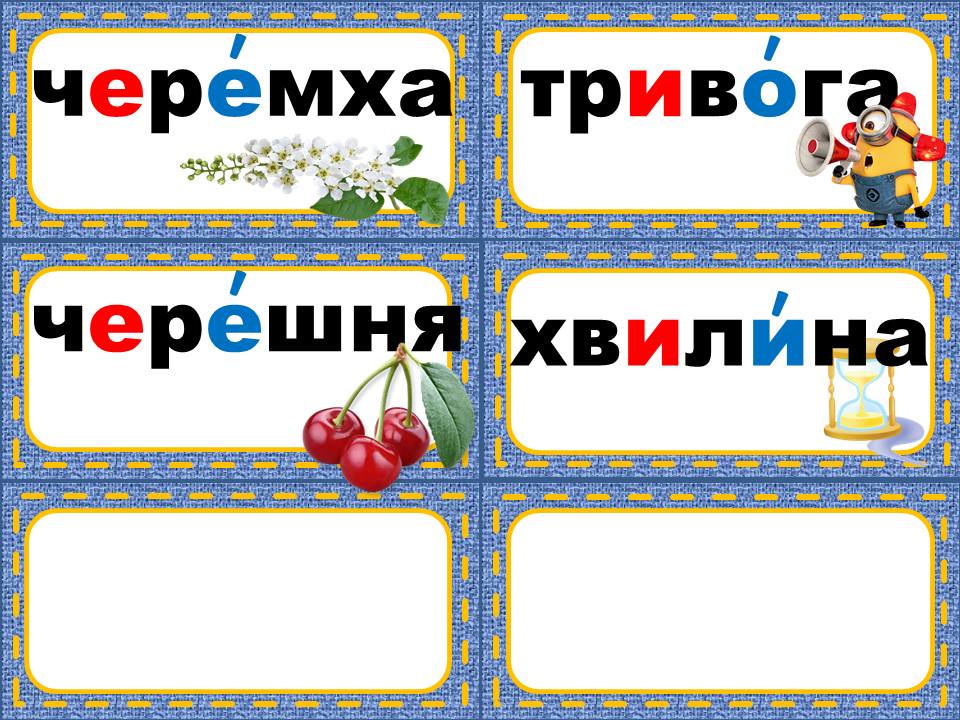 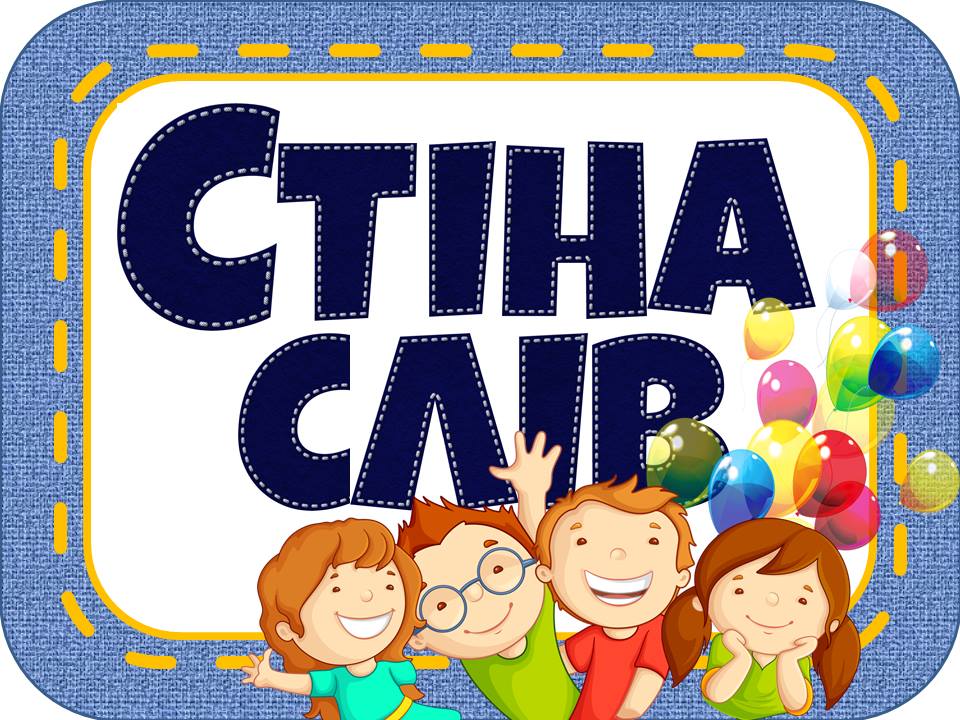 плавання пливуть
Поліна Пилип
Павло песик
шляпа панама
піаніно пісні
пенал папка
Бесіда за малюнком
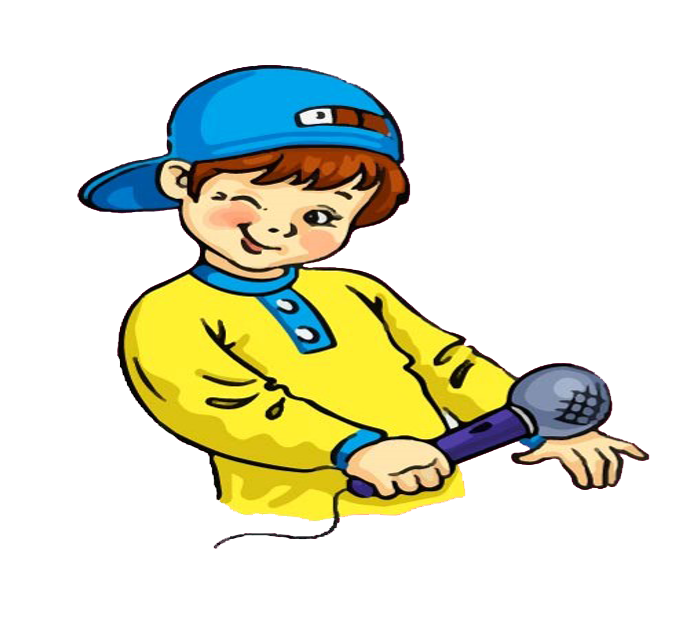 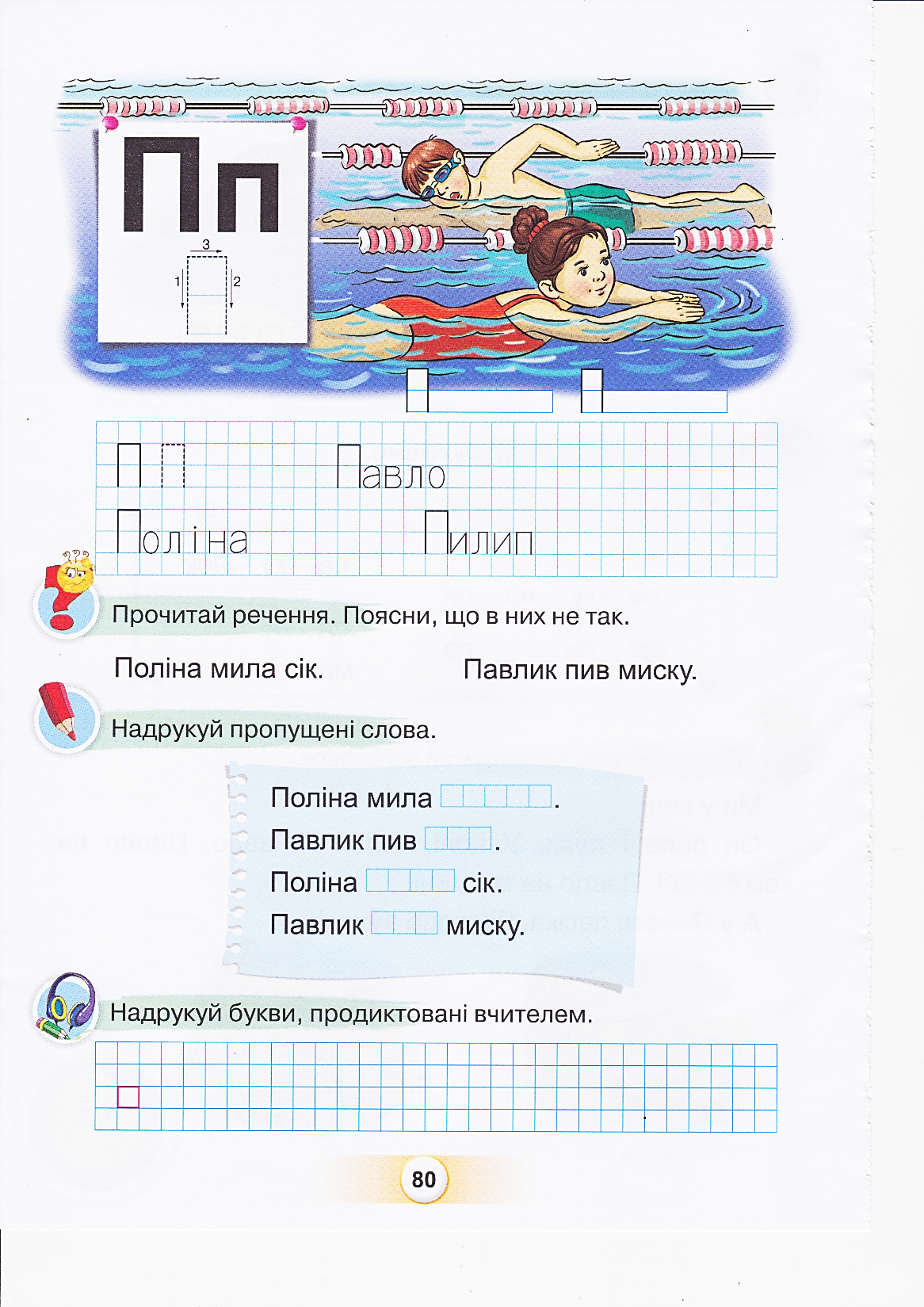 Павло
Пилип
Поліна
Павлик
Пилипко
Полінка
Де знаходяться діти? Чим займаються? Який у них настрій? Придумай на букву «Пе» імена дітям. Пригадай, з якої букви вони пишуться. Розглянь велику друковану букву П.
Підручник, Сторінка
80
Перевір, чи правильно побудовані речення.
Прочитай речення, що в них не так. Що треба зробити, щоб вони були правильними?  (поміняти слова місцями)
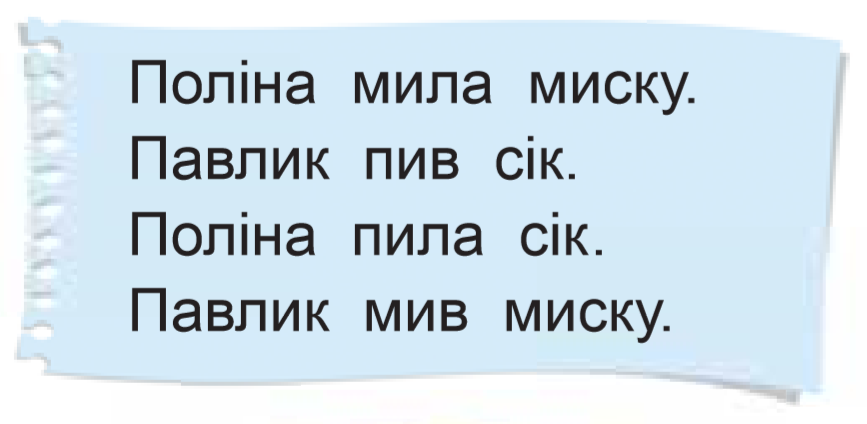 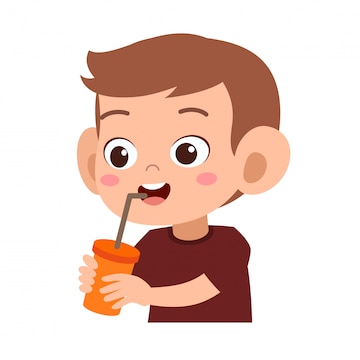 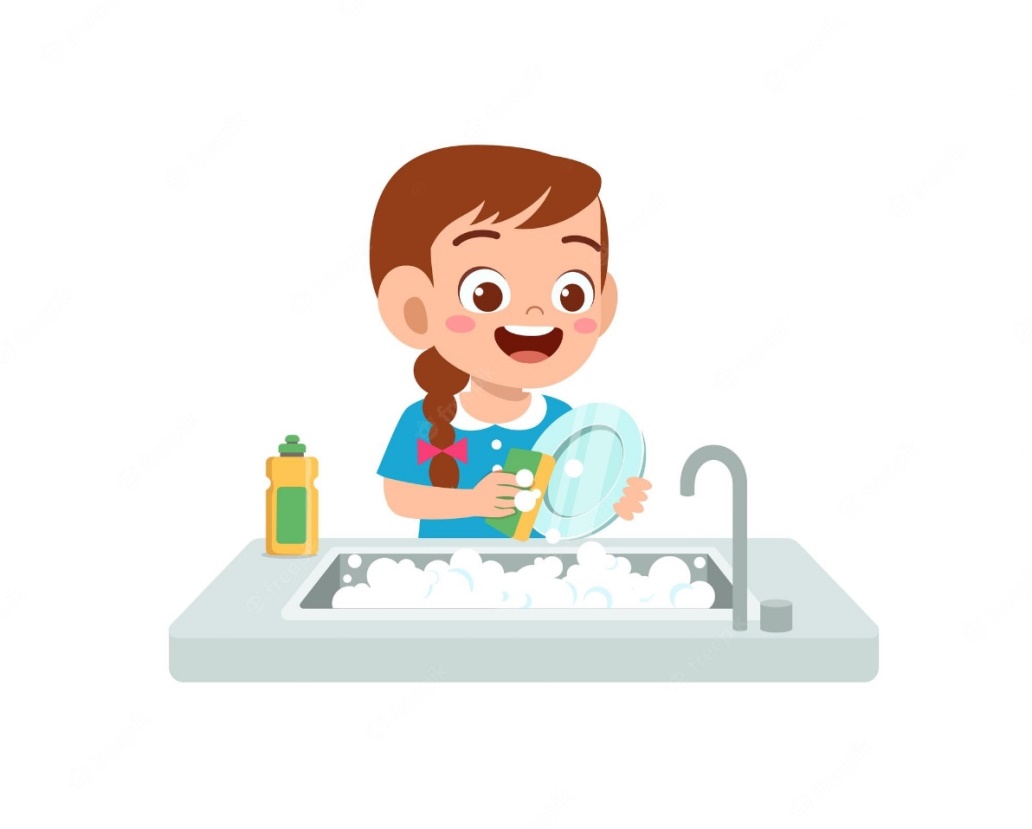 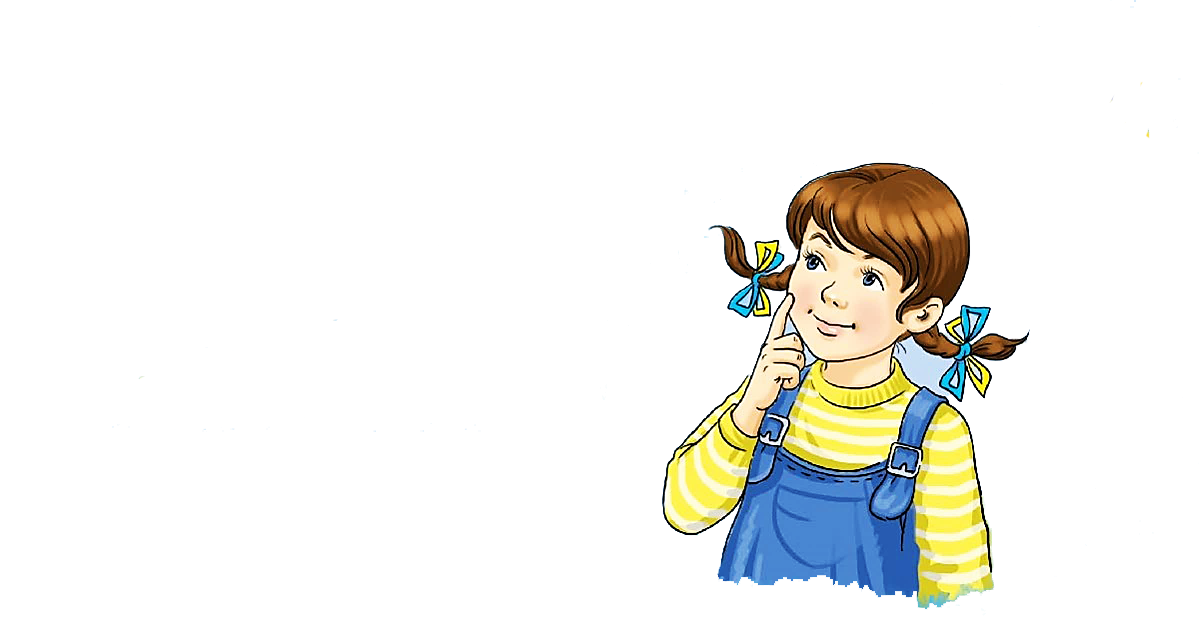 Поліна мила миску.
Поліна мила сік.
Павлик пив миску.
Павлик пив сік.
Підручник, Сторінка
80
Прочитай текст. Придумай заголовок.
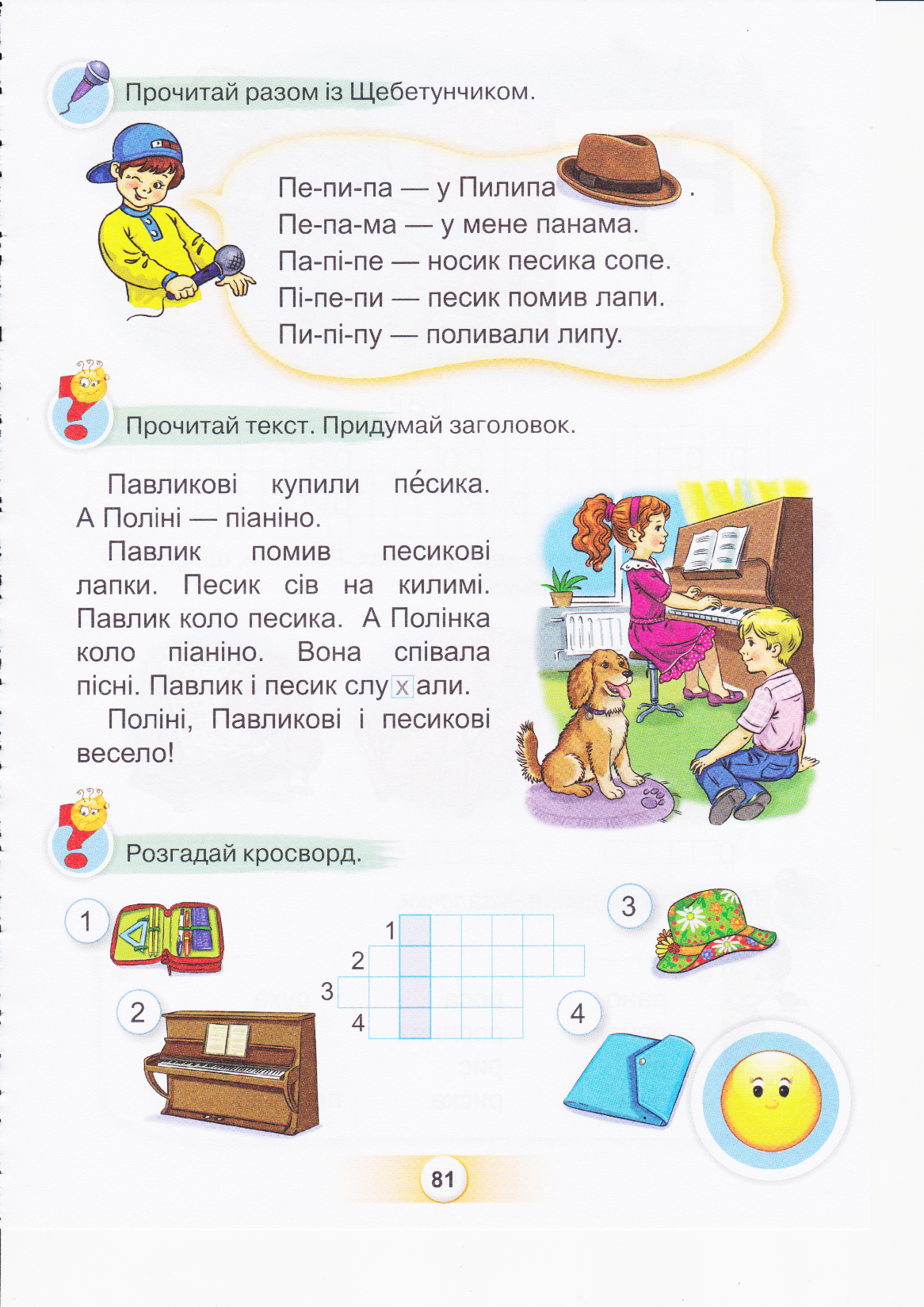 Павликові купили песика. А  Поліні — піаніно. 
Павлик помив песикові лапки. Песик сів на килимі. Павлик коло песика. А Полінка коло піаніно. Вона співала пісні. Павлик і песик слухали. 
Поліні, Павликові і песикові весело!
Кому купили песика? Що купили Поліні? Що зробив Павлик? Що зробила Поліна? Який заголовок можна дати тексту?
Підручник, Сторінка
81
Розгадай кросворд, вставляючи у клітинках назви малюнків, позначені відповідною цифрою.
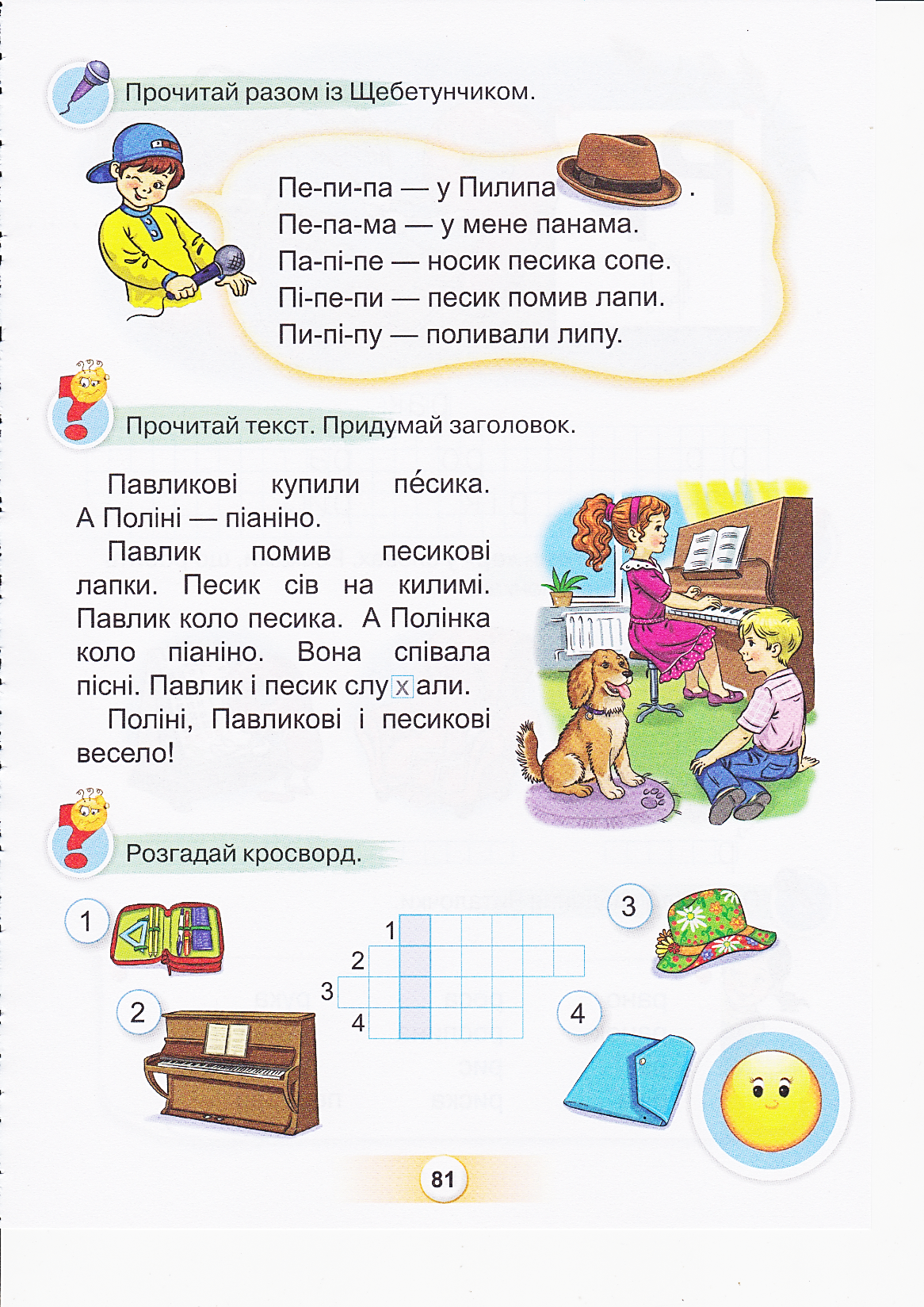 П  Е  Н  А  Л
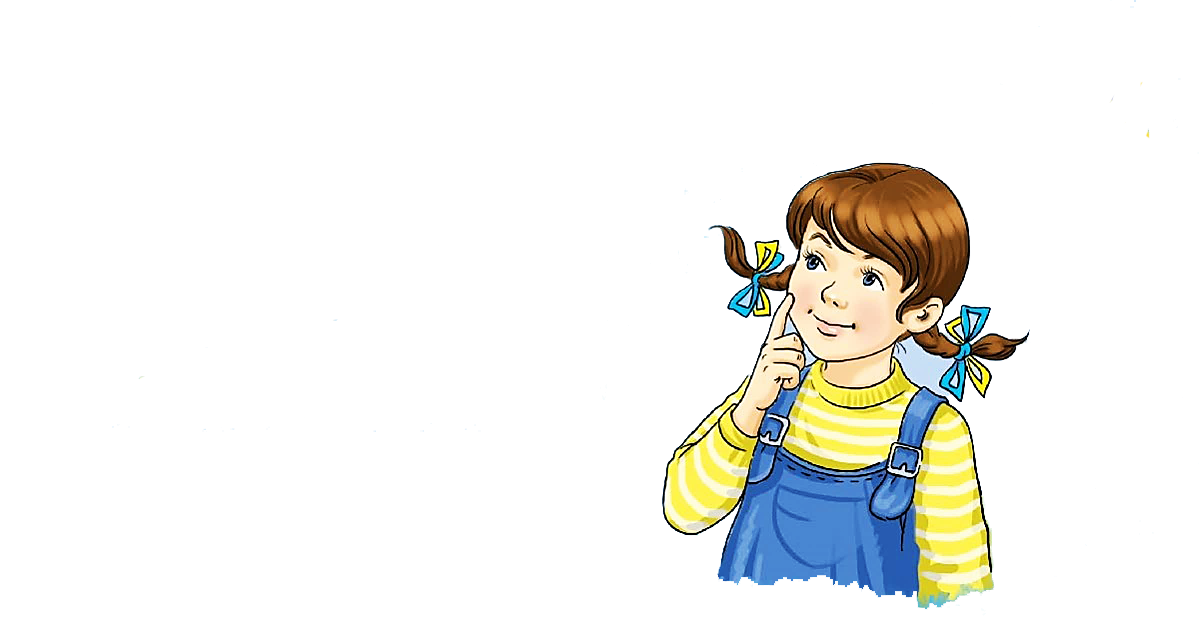 П   І  А  Н  І  Н  О
П  А  Н  А М А
П  А  П  К  А
Підручник, Сторінка
81
Робота в зошиті
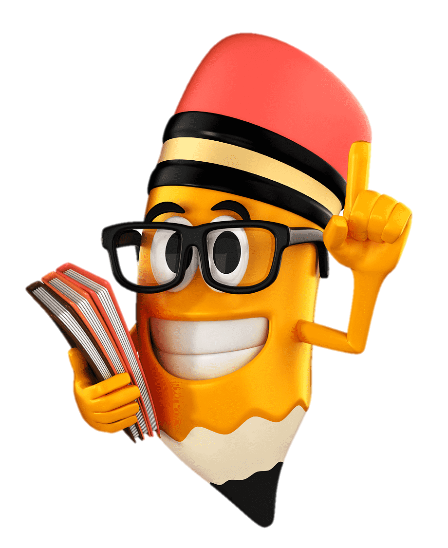 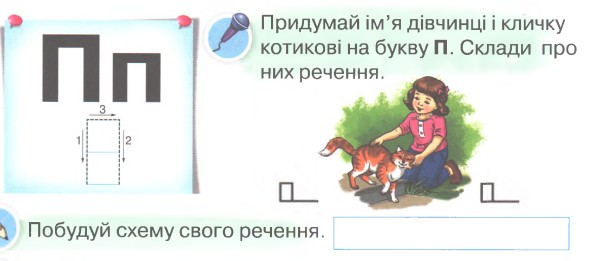 Надрукуйте велику букву «Пе» та слово у  клітинках.
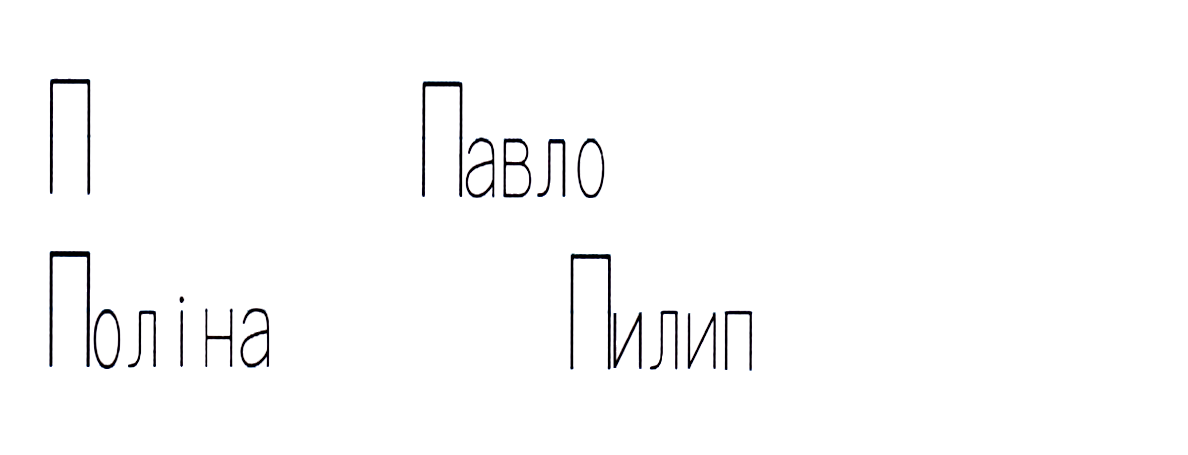 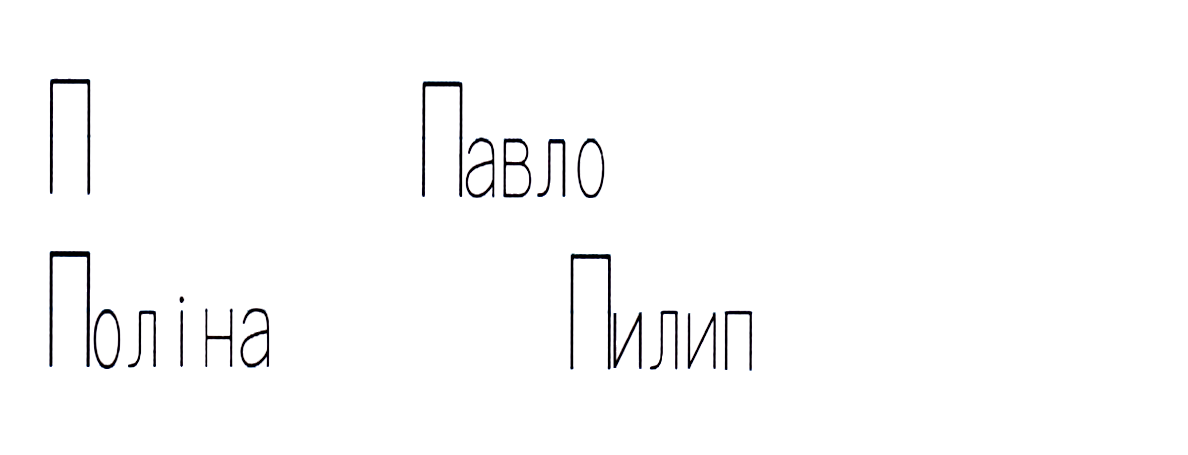 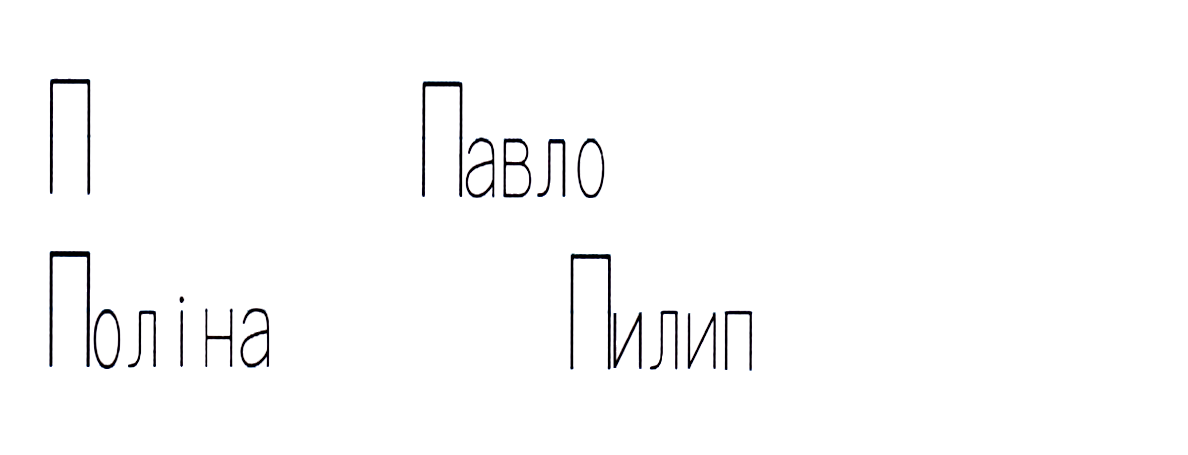 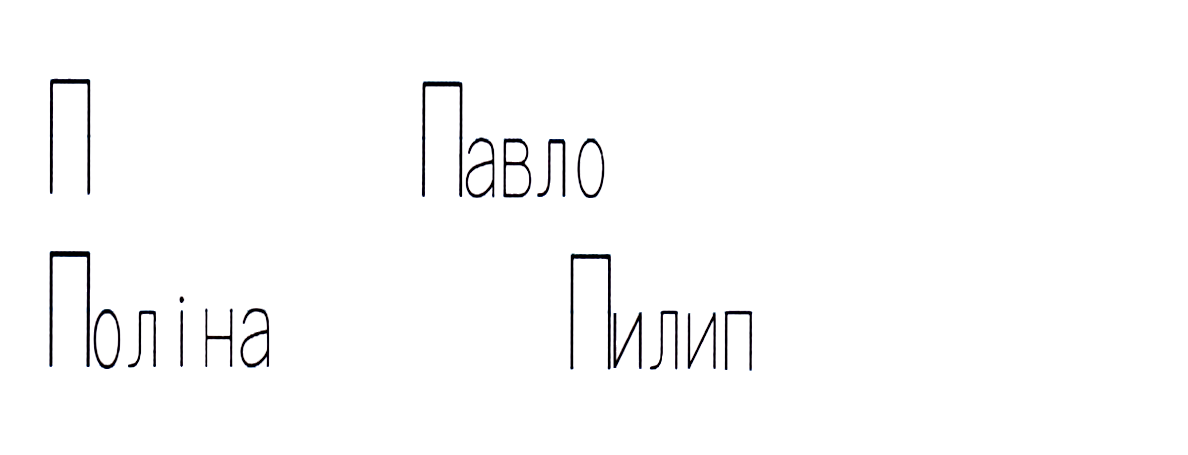 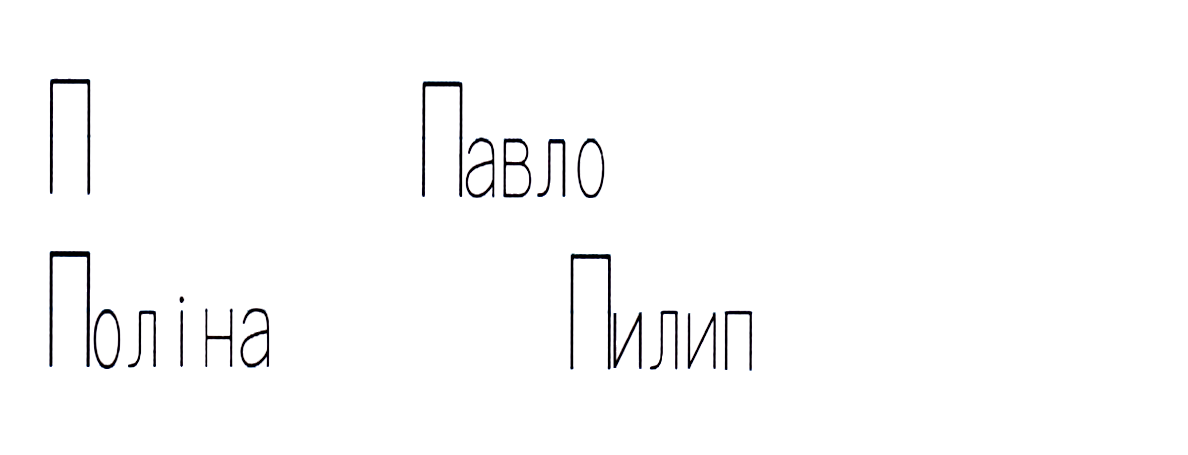 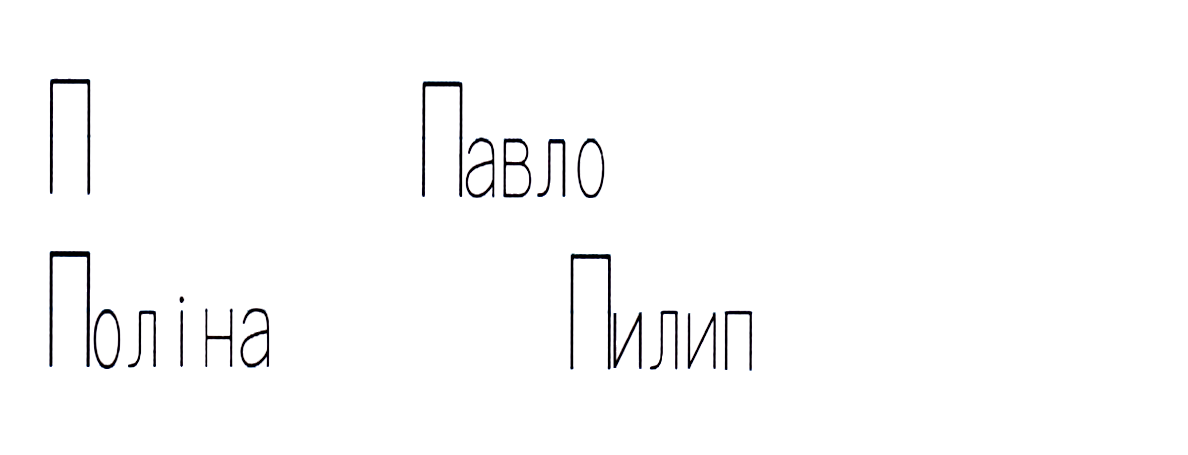 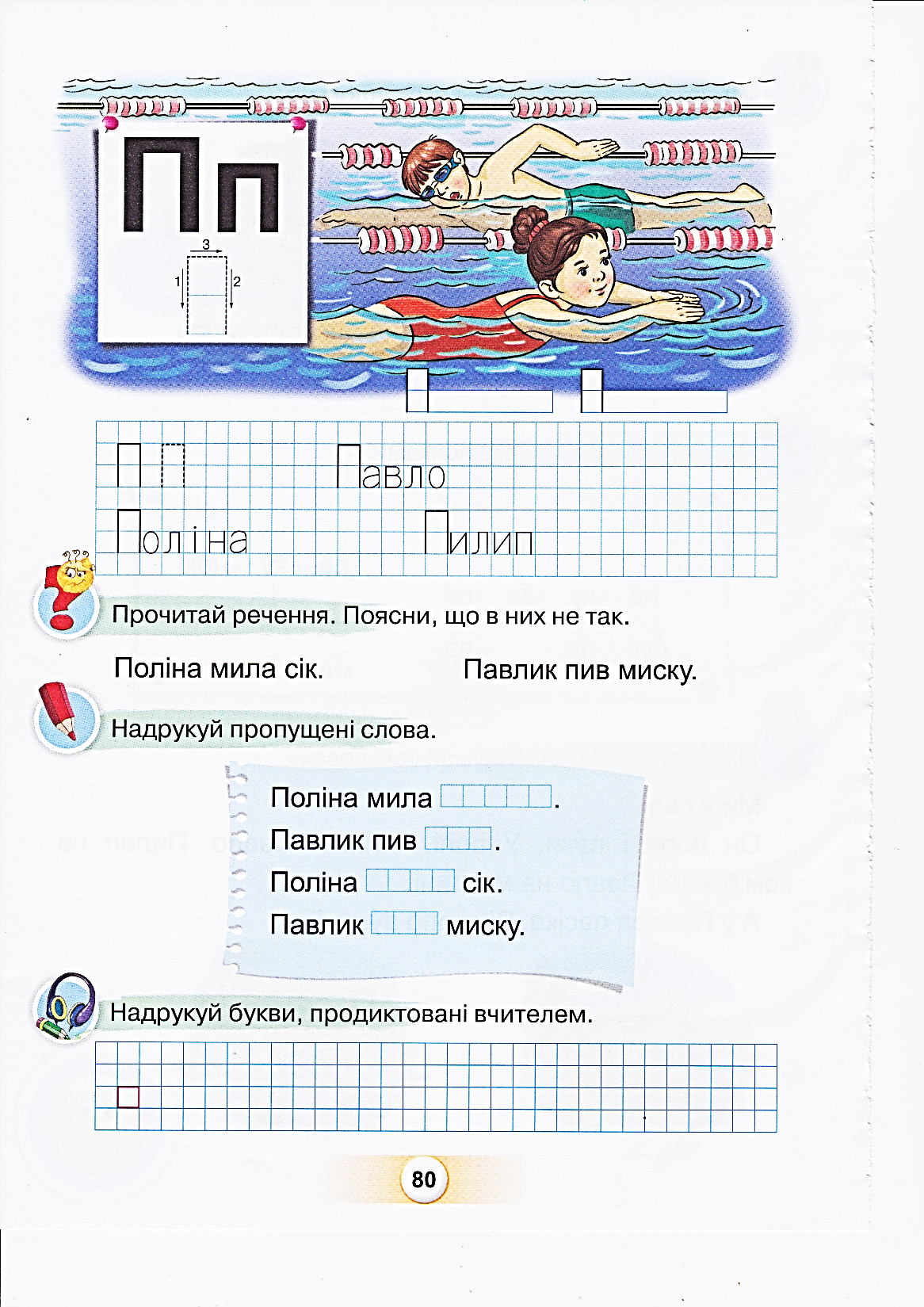 Зошит
Сторінка
41
Склади речення за малюнками і схемами. 
Дай дітям імена на букву Пе.
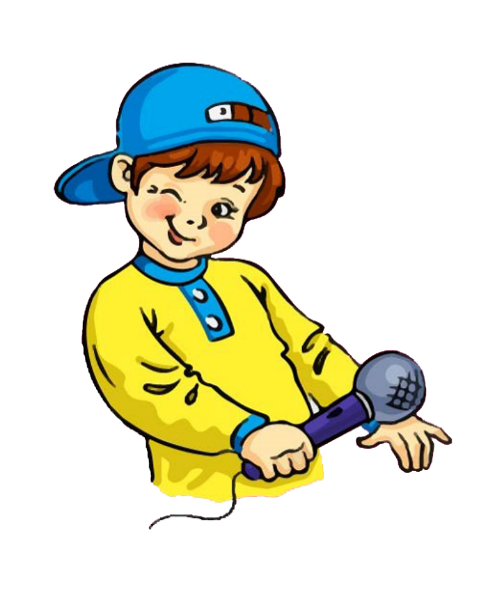 П                                           .
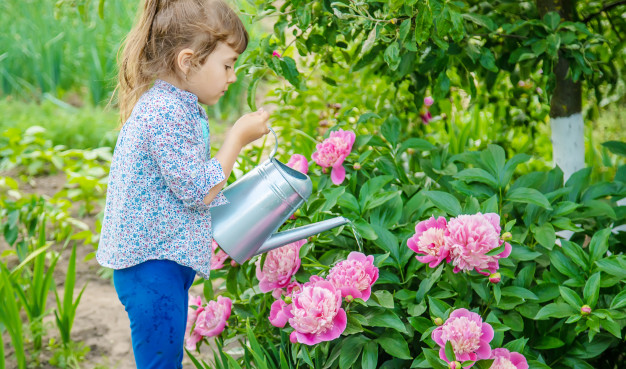 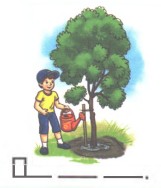 П                                       .
Слуховий диктант з перевіркою. 
Надрукуй у клітинках тільки перші букви слів.
.
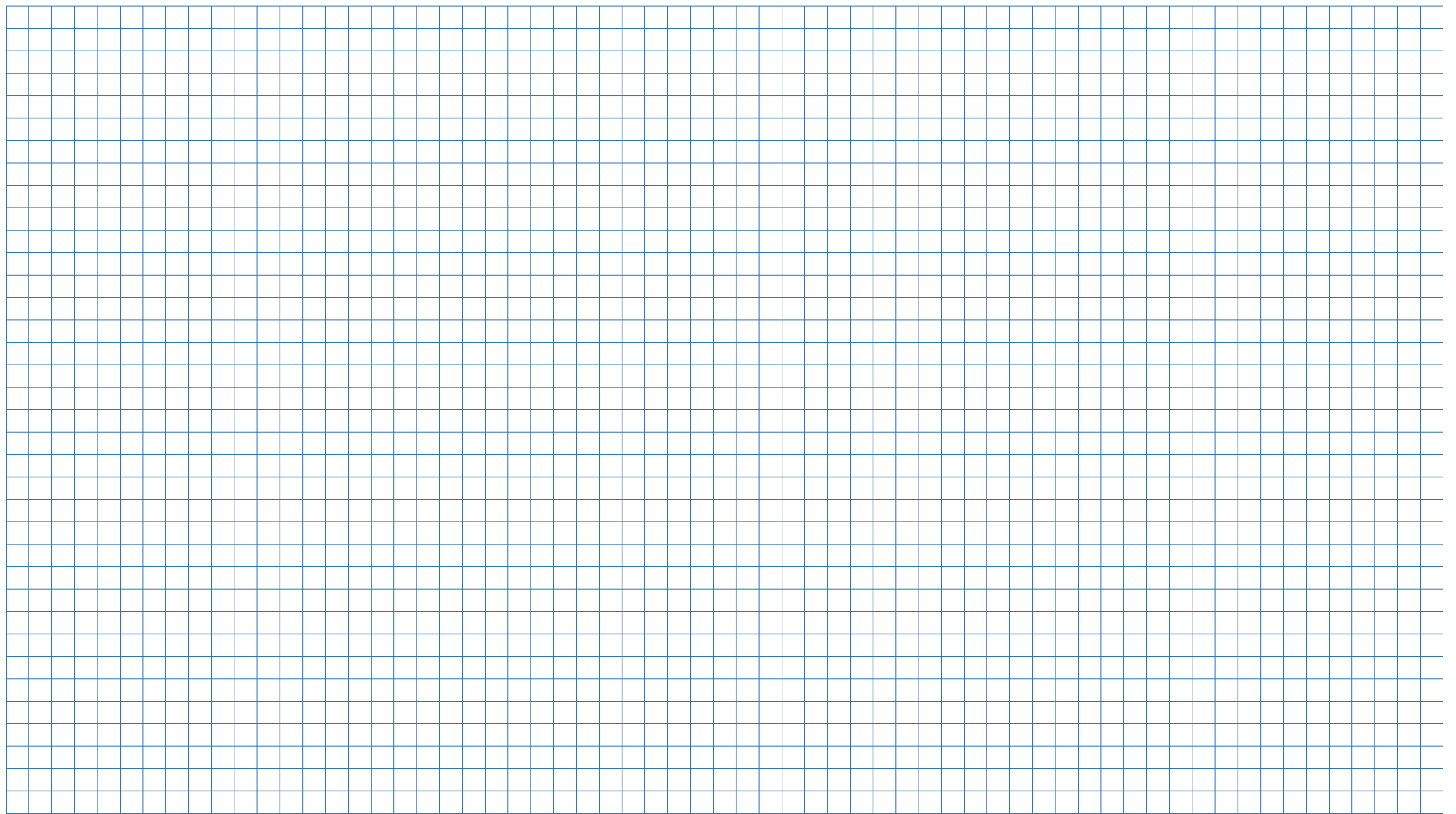 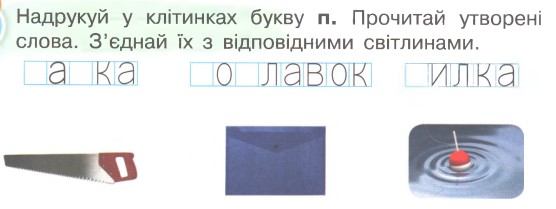 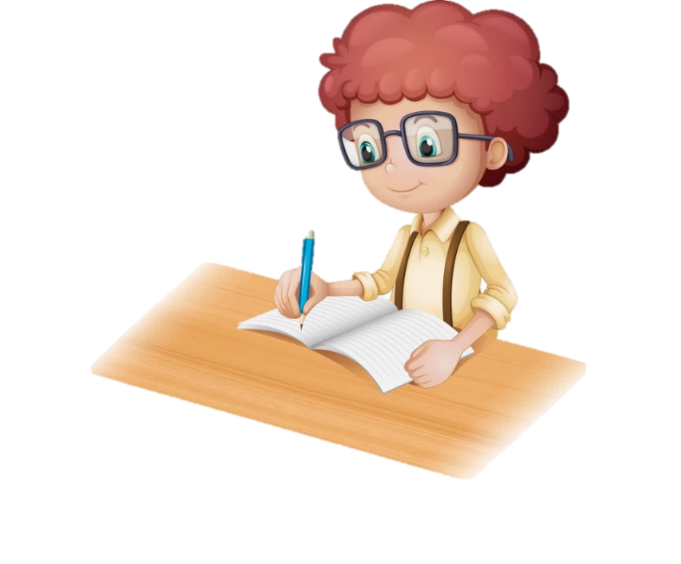 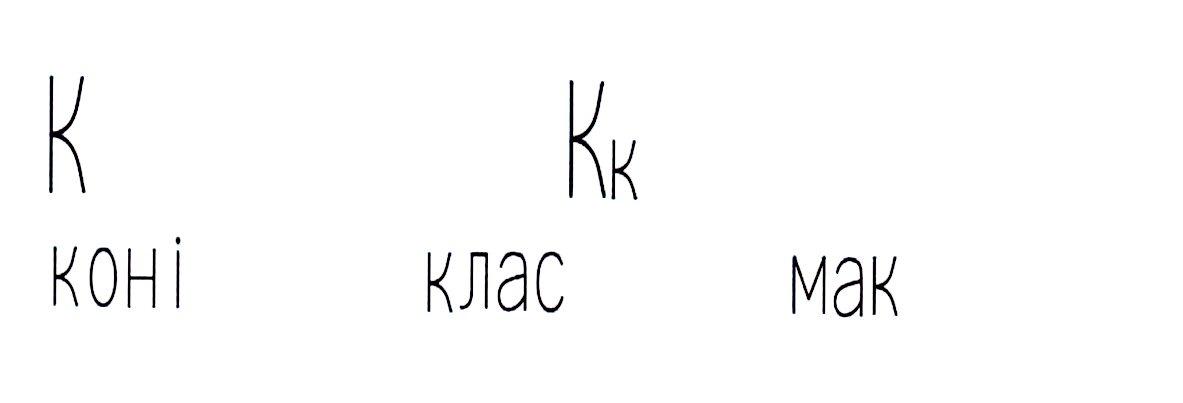 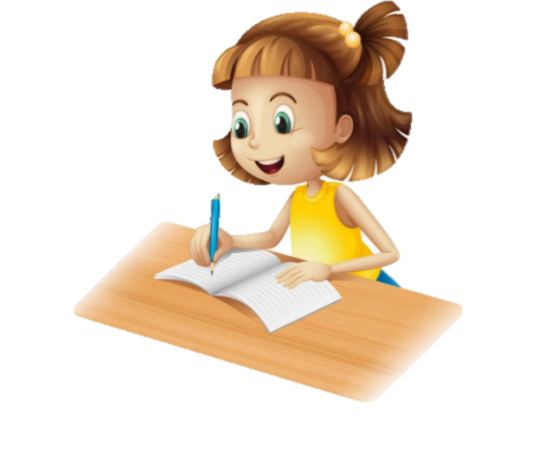 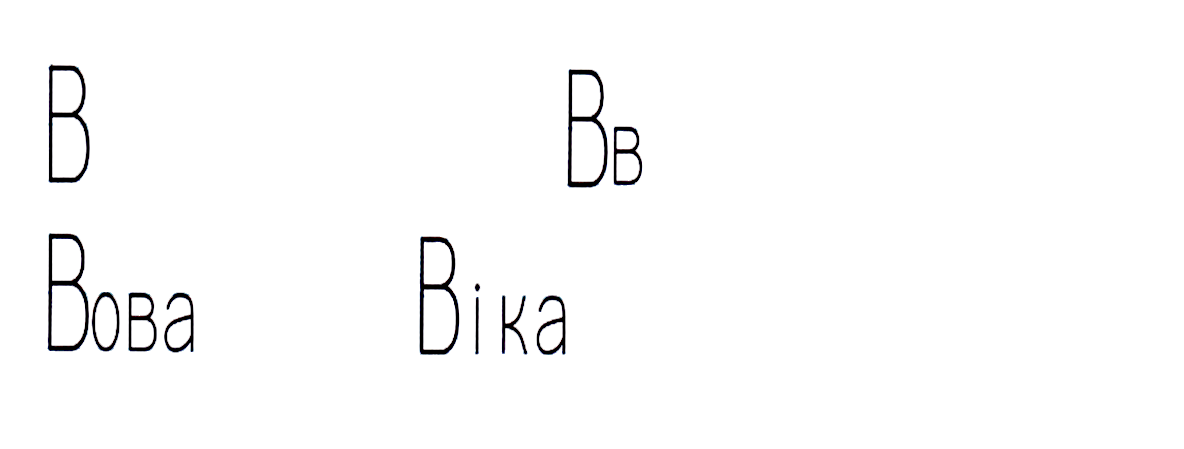 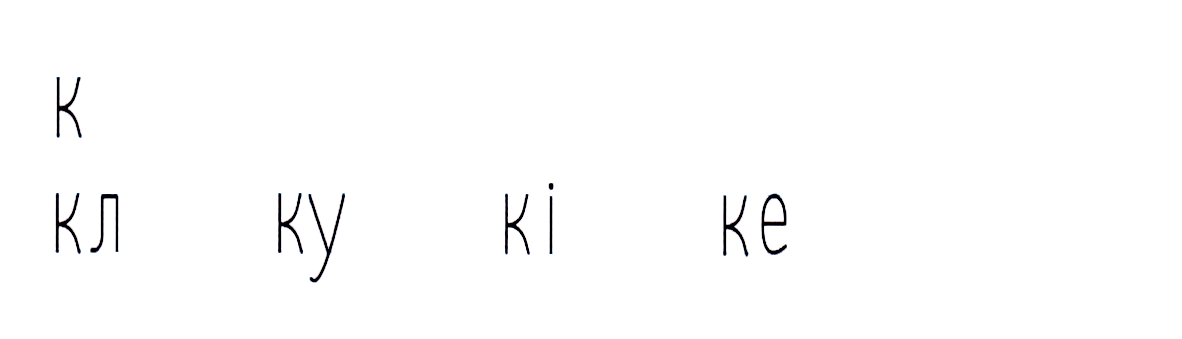 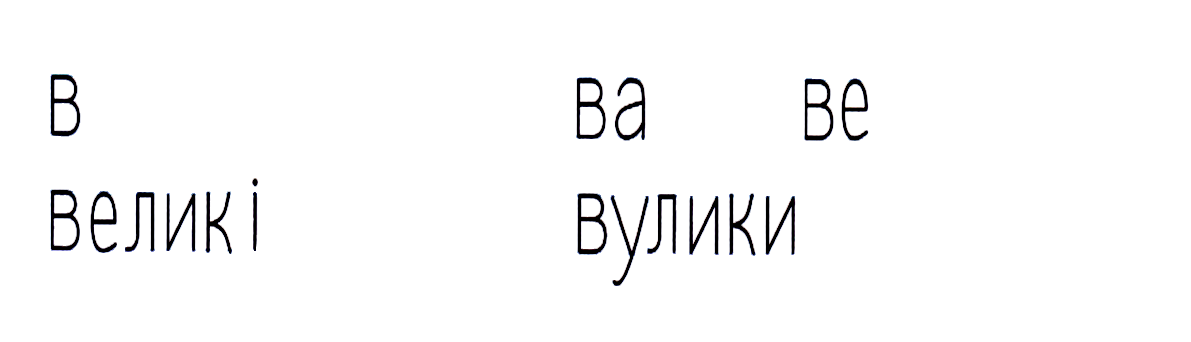 Назви букви у верхньому рядку. Які звуки вони позначають?
Назви звуки в нижньому ряду. Які звуки вони позначають?
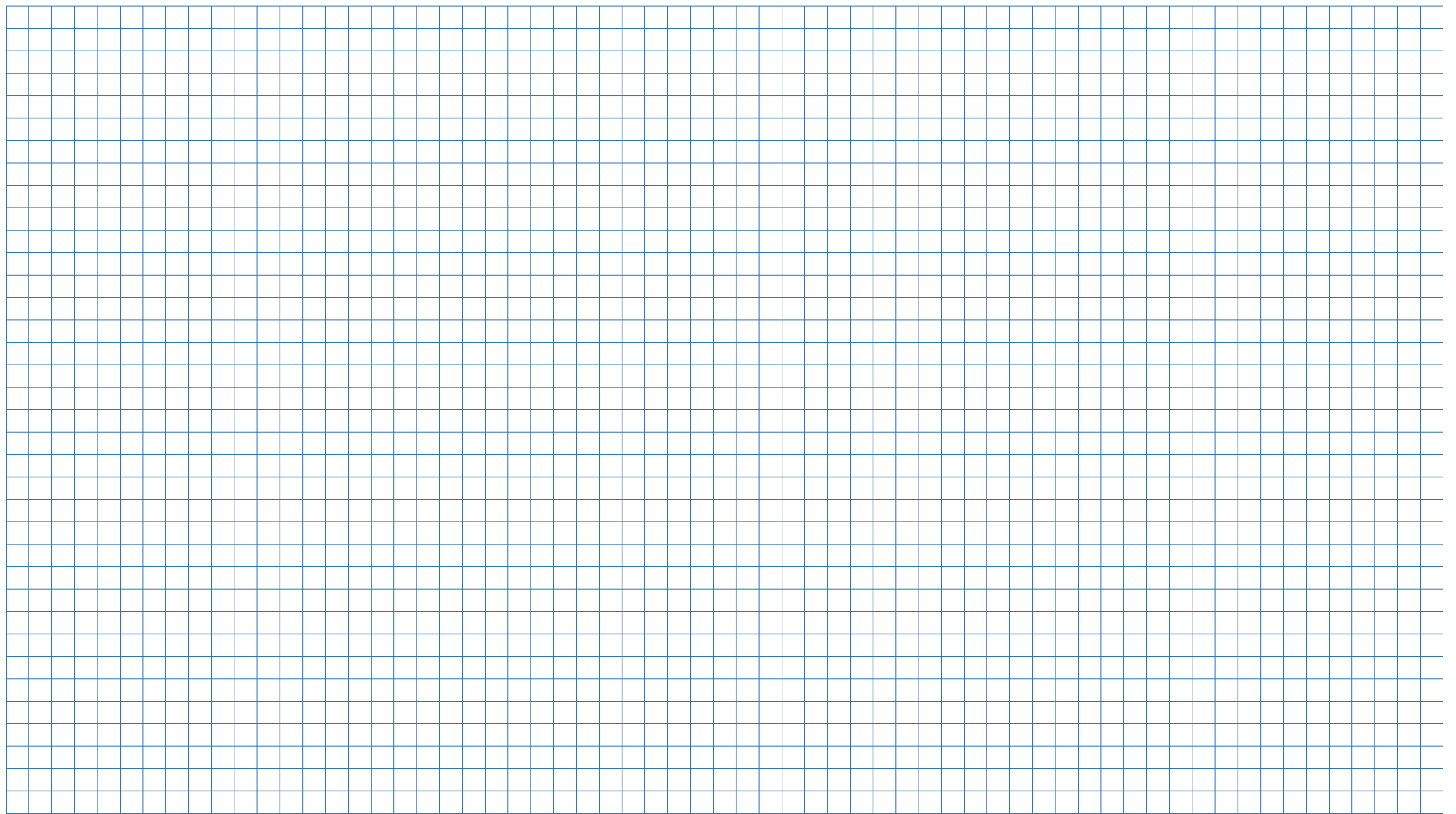 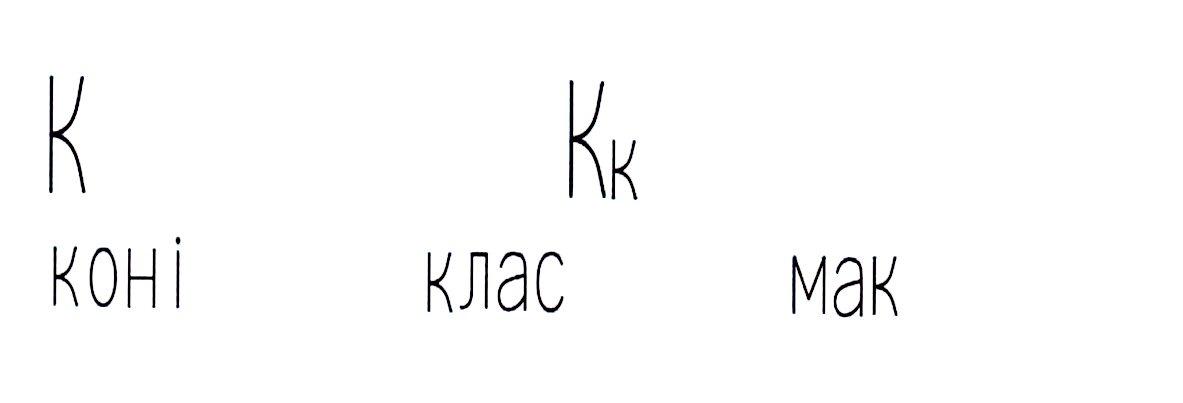 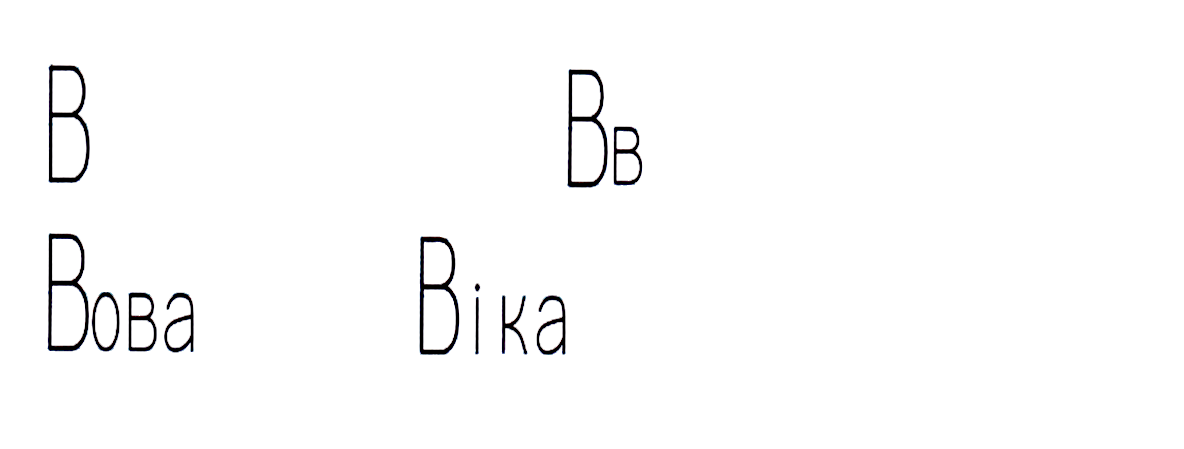 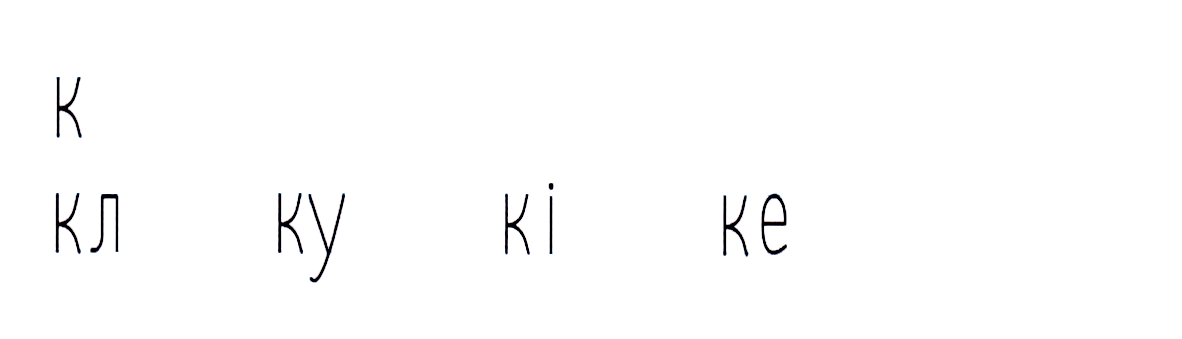 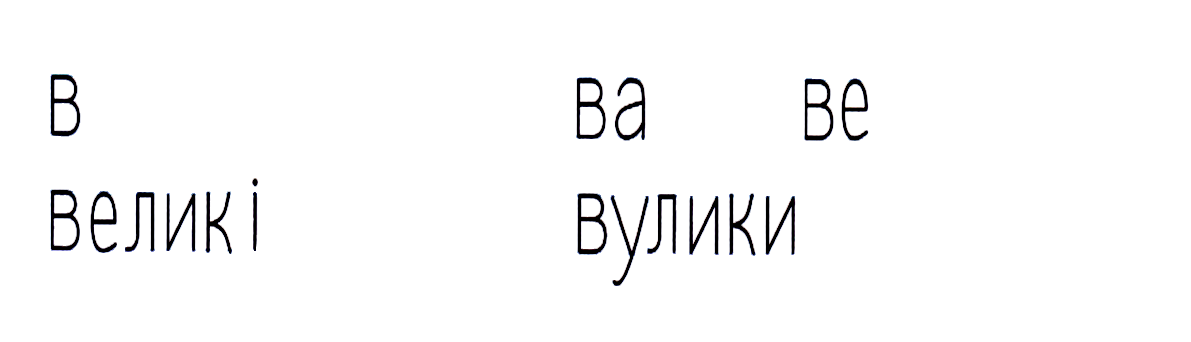 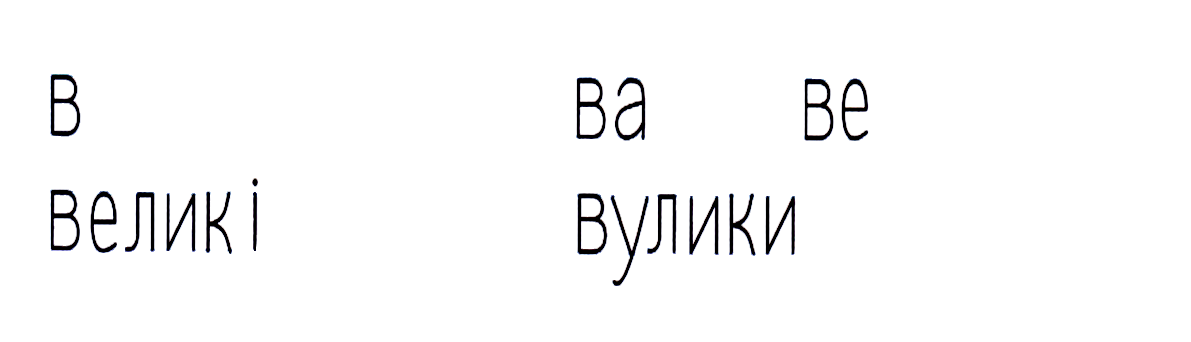 парасолька, Павлик, приїхав, Поліна, вареники, Київ, сонце, лійка, Надійка, верблюд, модний, Максимко, Василько, квітка
[Speaker Notes: парасолька, Павлик, приїхав, Поліна, вареники, Клава, сонце, лійка, 
Надійка, верблюд, модний, Максимко, Василько, квітка]
Вправа «Мікрофон»
Пригадай, яку букву вивчали на уроці?
Для чого потрібна велика буква? 
Добери  слова, які пишуться з великої букви П
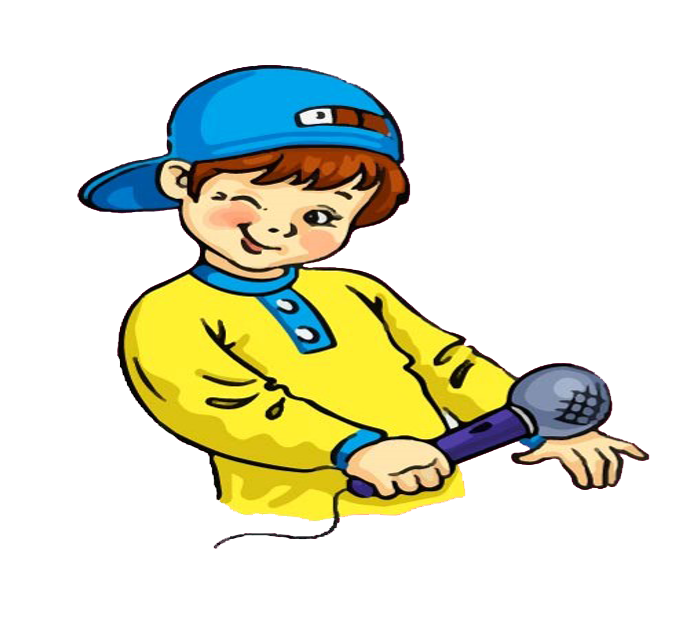 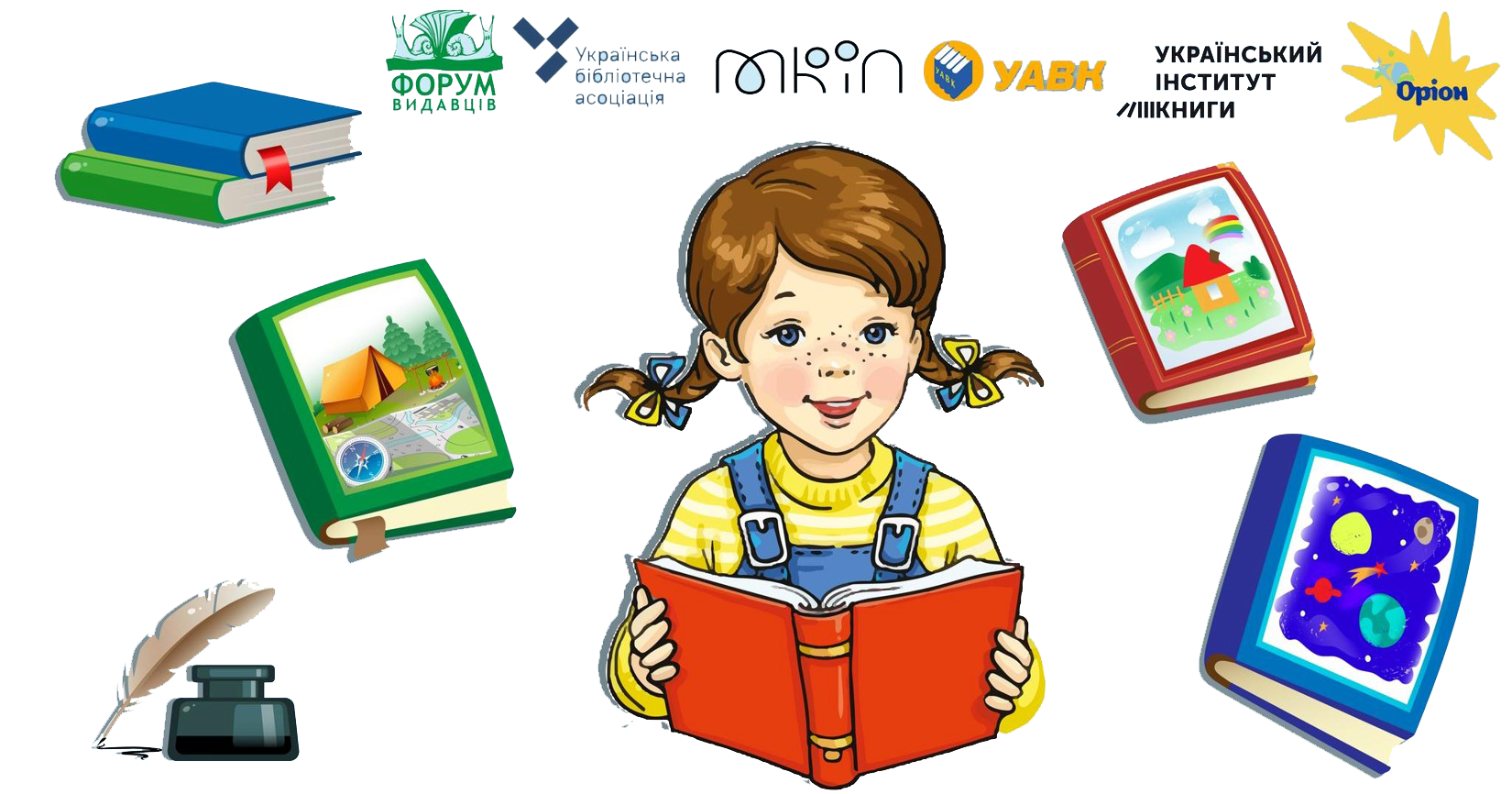 Павло, Пилип, Поліна, Пушок 
Полтава, Прут, Польща, Плутон, Північно Льодовитий океан
Рефлексія. Вправа «Мій успіх»
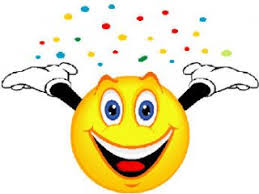 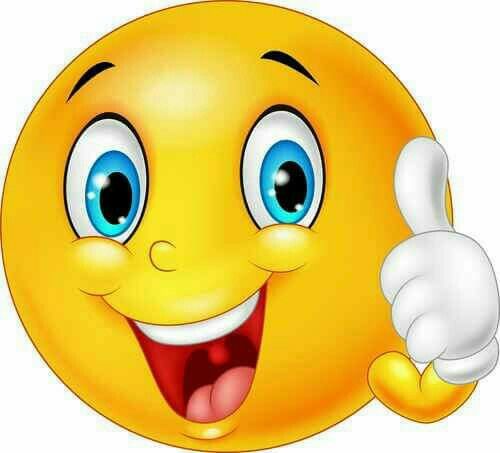 Відмінно
Молодець
Можу краще
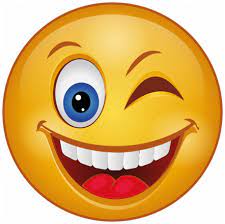 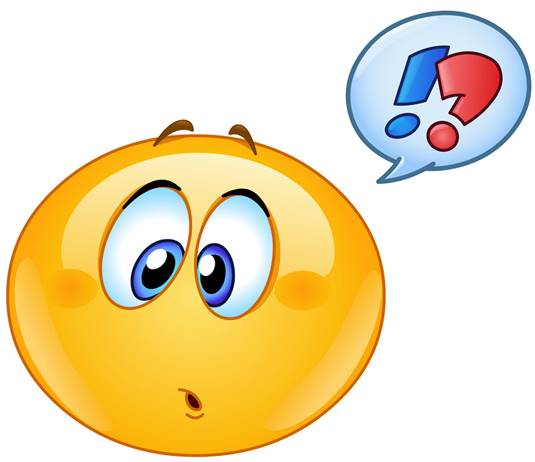 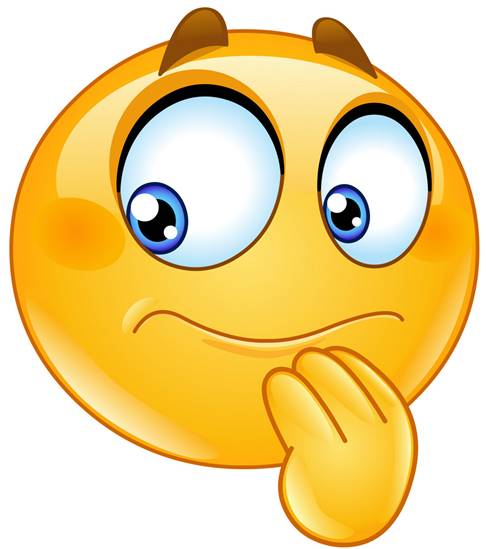 Добре
Ой …